OLGULARLA ÇOCUKLARDA 
 ASTIM TEDAVİSİ 
5 Yaş ve   üstü


Prof.Dr.Dr.Feyzullah Çetinkaya
1
13-14 yaş arası  çocuklarda astım prevalansı
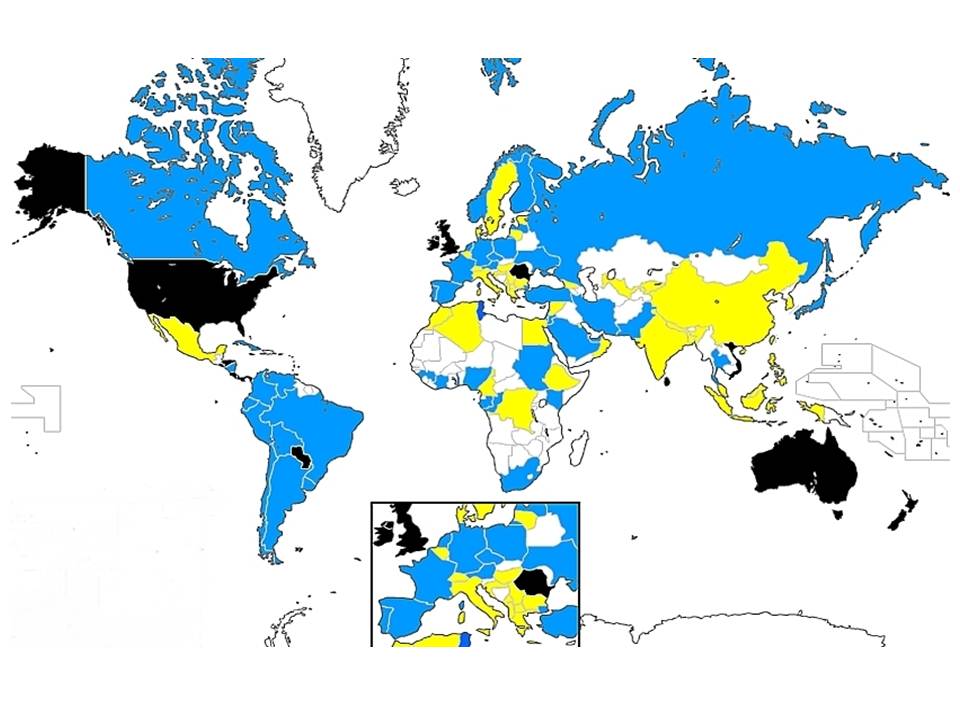 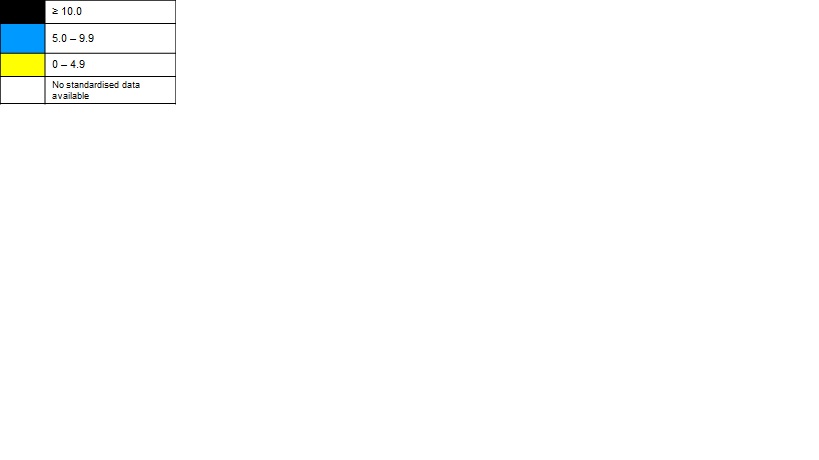 © Global Initiative for Asthma
GINA 2016 Appendix Box A1-1; figure provided by R Beasley
ETKİLİ  BİR  ASTIM  TEDAVİSİNİN  ŞU HEDEFLERE ULAŞMASI  BEKLENİR
1-Gece semptomları da dahil olmak üzere 
   semptomların tamamen veya önemli ölçüde  
   azaltılması 
2-Atakların en aza indirilmesi 
3-Acil servis başvurularının ortadan kaldırılması 
4-Beta-2- agonist ilaç ihtiyacının en aza indirilmesi 
5-Egzersizler için kısıtlama olmaması
6-Solunum testlerinin normale yakın olması
7- İlaç yan etkilerin hiç olmaması veya çok az olması                                                                                                         
                                    
                                          Global Initiative for Asthma. GINA workshop report.
3
ASTIM TEDAVİSİNİN KAPSAMI
Genel koruyucu önlemler
Tetikleyicilerden kaçınma
İlaçlar
İmmünoterapi
Eşlik eden hastalıkların tedavisi
4
Astım tedavisinin  ana  gövdesi  ilaç tedavisidir. Bununla,
Solunum yolundaki inflamasyon ve onun yol açtığı belirtiler olan bronşial hiperreaktivite ve bronkokonstriksiyonu   azaltmak veya  ortadan kaldırmak amaçlanmaktadır.
5
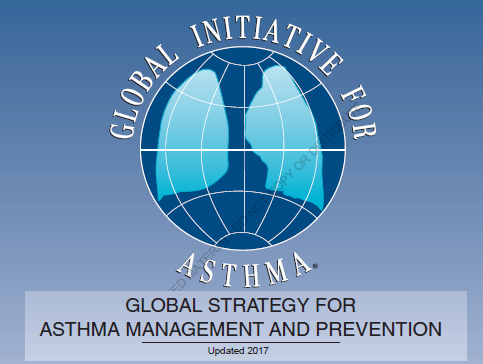 2007 NHLBIGuidelines for the Diagnosis & Management of AsthmaExpert Panel Report-3
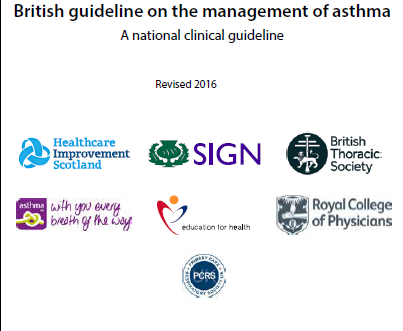 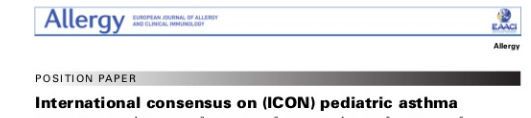 5-11 yaş arası çocuklarda  astım şiddetinin değerlendirilmesi
2007 The National Asthma Education and   Prev. Program (NAEPP)
5-11 yaş arası çocuklarda astım kontrolünün 	değerlendirilmesi ve  tedavinin düzenlenmesi
2007 The National Asthma Education and   Prev. Program (NAEPP)
Astım kontrolünün sınıflaması
Kontrolün bileşenleri
Kontrol iyi değil
Çok kötü kontrol
Kontrol iyi
Semptomlar
< 2 gün/hafta              > 2 gün/hafta             bütün gün
Gece uyanmaları
< 1/ay                      > 2 x/ay  	             >2x/hafta
Normal aktivitede bozulma
Bozulma
Yok
Kısmen bozulma
Çok kısıtlı
< 2 gün/hafta              > 2 gün//Hafta             Günde birkaç kez
SABA  kullanımı
> %80 beklenen değer
%60-80
<%60
FEV1 veya PEF
FEV1/FVC	     > %80		    %75-80		   <%75
Alevlenme
Yılda 0-1 kez
Yılda2  - 3 kez
Yılda>3 kez
Akciğer fonksiyonlarında ilerleyici kayıp
Risk
Değerlendirme için uzun süreli takip
İlaca bağlı yan etkiler
Riskin bir bütün değerlendirilmesi
Oral KS’yi düşülür
1-2 basamak çıkılıp 2 hafta sonra değerlendirilir
Aynı  basamakta devam
En az üç ay kontrol varsa bir  basamak inilebilir.
Bir basamak çıkılır
2-6 haftada bir değerlendirilir
Tedavi için öneri
Kontrol  esaslı astım tedavi döngüsü
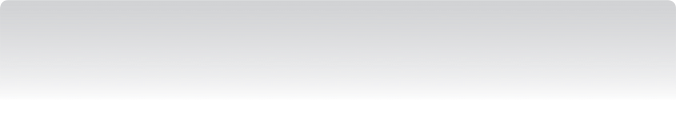 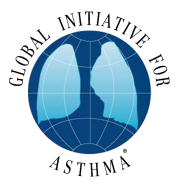 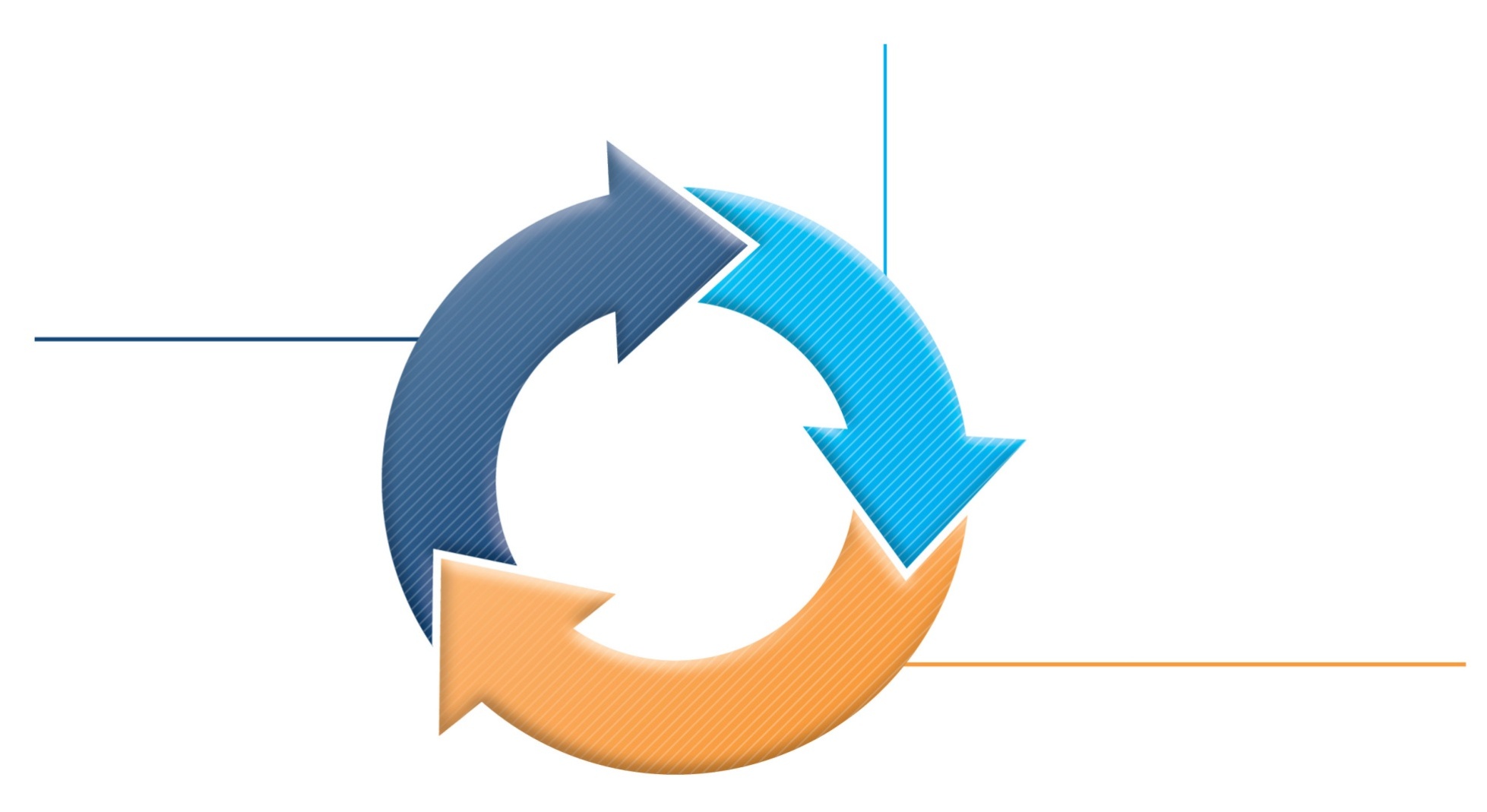 Tanı
Semptom kontrolü ve risk faktörleri
(SFT dahil)
Inhaler tekniği ve uyum
Hasta  tercihi
Yanıtı gözden geçir
Değerlendir
Semptomlar
 Ataklar
Yan  etkiler
Hasta  tatmini
Solunum  fonksiyonları
Tedaviyi  ayarla
Astım ilaçları
İlaç dışı stratejiler
Risk faktörlerini düzelt
GINA 2016
Belirtileri kontrol altına almak ve riski en aza indirmek için
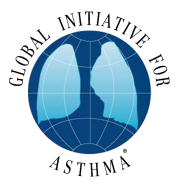 Hasta-doktor  işbirliğini kurun
Astımı sürekli bir döngü halinde yönetin:
   Değerlendir
   Tedaviyi ayarla (ilaç-ilaç dışı)
   Yanıtı gözden geçir
Temel becerileri öğretin ve pekiştirin
İnhalasyon becerileri
Tedaviye  uyum
Rehberli öz-yönetim eğitimi
       Yazılı astım eylem planı
       Kendi kendini denetleme
       Düzenli tıbbi gözden  geçirme
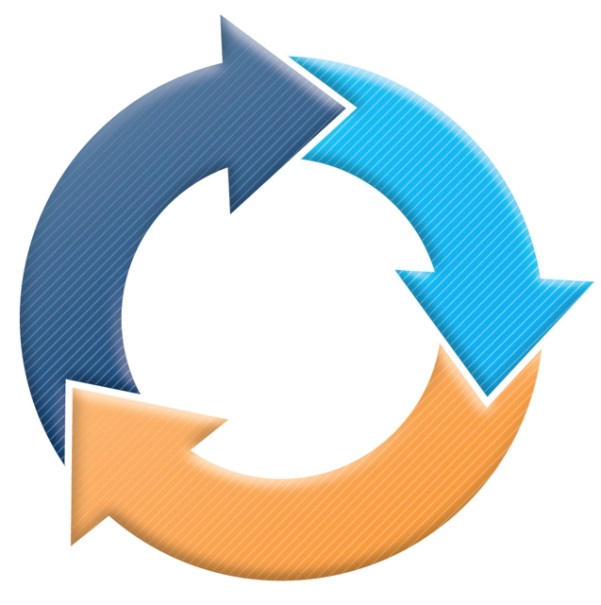 Değerlendir
Yanıtı gözden geçir
Tedaviyi ayarla
GINA 2016
GINA 2017  REHBERİNE  GÖRE  AŞAMALI ASTIM  TEDAVİSİ
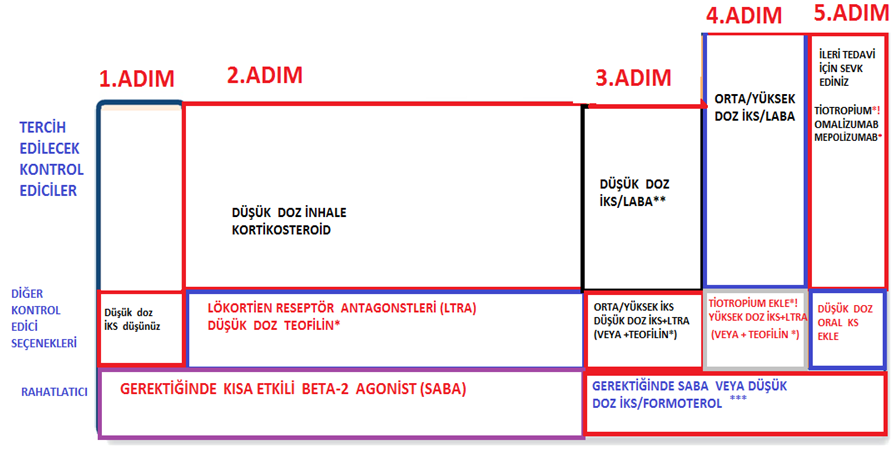 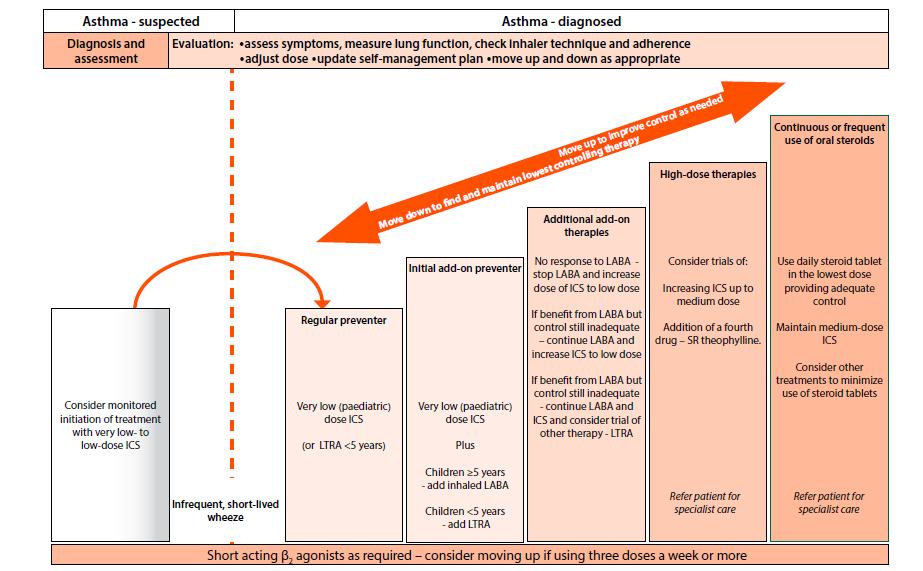 Britanya  2016 Rehberine  Göre  Çocuklarda  Astım Tedavisi
Vaka 1.
8 yaşındaki  erkek çocukta  aylardan beri artıp  azalan kronik bir  öksürük  var. Başlangıcı  bir  ÜSYE  sonrası  olmuş. Koşunca dispnesi  oluyor. Gece nefes  darlığı ile uyanma olmuyor. Ailede  atopi  öyküsü  yok. 
Muayenede  yaygın  vizing  duyuluyor.  KBB muayenesi  normal.
SFT:  FEV1:  %90 
FEV1/FVC:  %86
5-11 yaş arası çocuklarda  astım şiddetinin değerlendirilmesi
2007 The National Asthma Education and   Prev. Program (NAEPP)
6.Adım
5.Adım
Tercihan

Yüksek doz İKS 
+ LABA 
+ oral  KS 

Seçenek
Yüksek doz İKS + ya LTRA,  veya Teofilin 
+ oral KS
Tercihan

Yüksek doz İKS+ LABA



Seçenek
Yüksek doz İKS + ya LTRA, veya 
Teofilin
4.Adım
3.Adım
Tercihan

 Orta doz   
 İKS +  
 LABA


Seçenek
Orta doz İKS + ya LTRA, veya 
Teofilin
2.Adım
Tercihan
Ya
Düşük doz İKS + LABA, LTRA, veya Teofilin

 Veya

Orta doz İKS
Tercihan 

Düşük doz İKS

Seçenekler
LTRA, Kromolin
Nedokromil veya
Teofilin
1.Adım
Tercihan

SABA PRN
5-11 yaş arası çocuklarda  aşamalı astım tedavisi
Süregen astım: Günlük ilaçlar
4.Basamaktan sonrası için astım uzmanına danışın.
3.Basamakta konsültasyonu düşünün
Aralıklı 
Astım
Gerekirse bir basamak çıkılır.   Tedaviye uyuma ve çevre kontrolüne bakılır.
Kontrol  de-
ğerlendirilir
Düzelme varsa üç ayda bir basamak inilir.
Her aşamada hasta eğitimi ve çevre kontrolü
Bütün hastalar için gerektiğinde rahatlatıcı olarak SABA.
2007 The National Asthma Education and   Prev. Program (NAEPP)
1.ADIM:GEREKTİĞİNDE RAHATLATICI  İNHALER  KULLANIMI
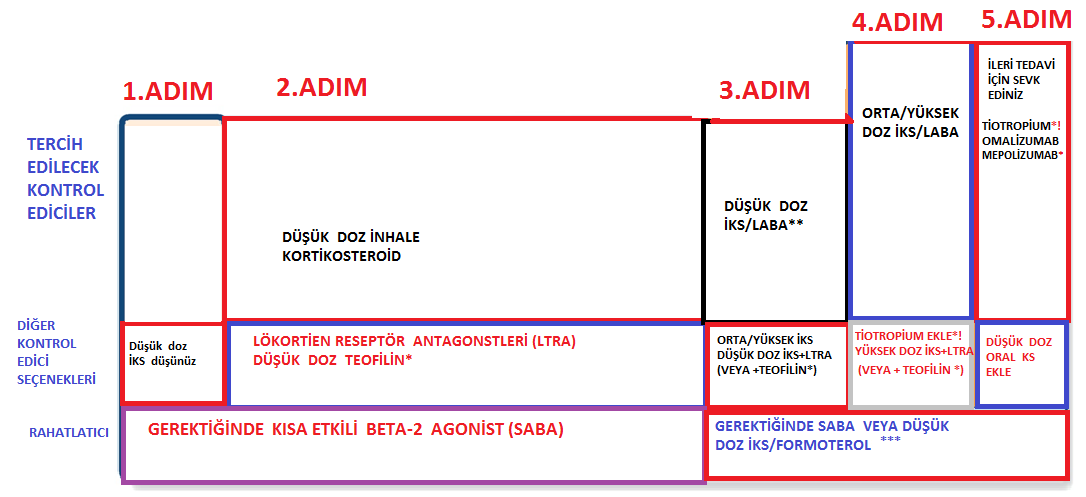 *    12 yaş altı çocuklar için geçerli  değil
   **  6-11 yaş arasındaki çocuklar için, tercih edilecek  3.adım  tedavisi orta doz IKS'dir
    ***BDP / formoterol veya  BUD / formoterol almakta olan hastalar için
    !  Tiotropium  inhaler, sık atak  geçiren  ≥12 yaş  hastalar için ek tedavi olabilir.
GINA 2016
1. Adım . Gerektiğinde rahatlatıcı inhaler kullanımı
Tercihan: Gerektiğinde kısa  etkili beta-agonist (SABA).
SABA’lar astım  semptomlarını  rahatlamada çok  etkilidirler
Ancak bunların tek  başına astım tedavisinde  güvenli olduğuna  dair yeterli kanıt yoktur.
Bu  seçeneğin ayda ikiden daha  az sayıda semptomu olan ve atak için  risk  faktörü  bulunmayan vakalarda kullanılması gerekir.
Diğer  seçenek
Atak  yönünden  risk altındaki vakalarda düzenli olarak düşük  doz inhale  kortikosteroid (İKS) kullanılması gerekir.
GINA 2016
Yetişkinler,  Ergenler ve Çocuklar  (6-11 yaş) için ilk kontrol edici  tedavi
Kontrol edici  tedaviyi erken  başlatın
En iyi sonuç için , astım tanısı  konulduktan hemen  sonra  kontrol edici ilaçlara  başlayın
Düşük doz düzenli inhale  kortikosteroid endikasyonları:
Ayda iki kereden daha  sık  astım  semptomları  varsa
Ayda bir kereden fazla gece  uyanmaları  varsa
Astım semptomlarına  ek olarak  atak için risk  faktörleri varsa
Şunlardan  biri varsa bir üst adımı  düşünün:
Çoğu gün rahatsız  edici astım semptomları  varsa,
Haftada  en  az bir kere gece  uyanmaları  varsa,
Başlangıç tablosu bir atak  şeklinde ise:
Kısa süreli oral   steroid veriniz ve  düzenli kontrol  edici tedavi  başlayınız.
GINA 2016
Vaka 2.
9 yaşındaki  erkek çocukta  aylardan beri artıp  azalan kronik bir  öksürük  var.  Zaman  zaman hışıltı  duyuluyor. Ayda  bir kez  veya  daha  az  gece  uyanmaları  var.
Özgeçmişinde  üç aylıkken  başlayan ve son bir yıla  kadar  devam  eden atopik  dermatit  öyküsü var. Ayrıca  yaşamının ilk yılında  birkaç kere vizingi olduğu ve  salbutamol verildiği öğreniliyor. 
Baba  astımlı. 
FM: Shiner ve  nazal  çizgi var.   Akciğerlerde yaygın  vizing  duyuluyor.
FEV1:%86         
FEV1/FVC:%82
5-11 yaş arası çocuklarda  astım şiddetinin değerlendirilmesi
2007 The National Asthma Education and   Prev. Program (NAEPP)
6.Adım
5.Adım
Tercihan

Yüksek doz İKS 
+ LABA 
+ oral  KS 

Seçenek
Yüksek doz İKS + ya LTRA,  veya Teofilin 
+ oral KS
Tercihan

Yüksek doz İKS+ LABA



Seçenek
Yüksek doz İKS + ya LTRA, veya 
Teofilin
4.Adım
3.Adım
Tercihan

 Orta doz   
 İKS +  
 LABA


Seçenek
Orta doz İKS + ya LTRA, veya 
Teofilin
2.Adım
Tercihan
Ya
Düşük doz İKS + LABA, LTRA, veya Teofilin

 Veya

Orta doz İKS
Tercihan 

Düşük doz İKS

Seçenekler
LTRA, Kromolin
Nedokromil veya
Teofilin
1.Adım
Tercihan

SABA PRN
5-11 yaş arası çocuklarda   basamaklı astım tedavisi
Aralıklı 
Astım
Süregen astım: Günlük ilaçlar
4.Basamaktan sonrası için astım uzmanına danışın.
3.Basamakta konsültasyonu düşünün
Gerekirse bir basamak çıkılır.   Tedaviye uyuma ve çevre kontrolüne bakılır.
Kontrol  de-
ğerlendirilir
Düzelme varsa üç ayda bir basamak inilir.
Her aşamada hasta eğitimi ve çevre kontrolü
Bütün hastalar için gerektiğinde rahatlatıcı olarak SABA.
2007 The National Asthma Education and   Prev. Program (NAEPP)
2.Adım:Gerektiğinde SABA+Düşük Doz Kontrol Edici Kullanımı
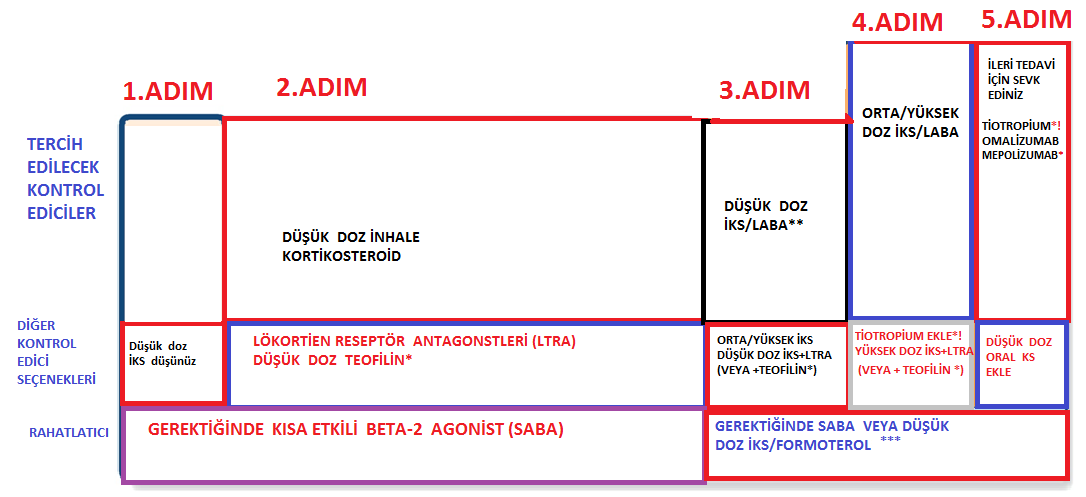 *    12 yaş altı çocuklar için geçerli  değil
   **  6-11 yaş arasındaki çocuklar için, tercih edilecek  3.adım  tedavisi orta doz IKS'dir
    ***BDP / formoterol veya  BUD / formoterol almakta olan hastalar için
    !  Tiotropium  inhaler, sık atak  geçiren  ≥12 yaş  hastalar için ek tedavi olabilir.
GINA 2016
2.Adım:Gerektiğinde SABA+Düşük Doz Kontrol Edici Kullanımı +
Tercihan: Düzenli düşük doz  İKS+ gerektiğinde  SABA
Düşük  doz İKS semptomları, atak riskini ve  astıma  bağlı hastaneye  yatışları  azaltır.
Diğer seçenekler
 Lökotrien reseptör antagonistleri (LTRA)  + gerektiğinde SABA
Bu seçenek  düşük  doz İKS’ den  daha  az  etkilidir.
Hasta İKS kullanmak istemediğinde  veya astım+A.rinit  birlikteliği olan  vakalarda  kullanılabilir. 
Düşük doz İKS + uzun etkili beta2-agonist (LABA) kombinasyonu ve  gerektiğinde SABA
Tek  başına İKS’ye  göre semptomları  azaltır ve solunum  fonksiyonlarını  düzeltir
Daha  pahalıdır ve atakları  daha  fazla  azaltmaz
Sadece mevsimsel astımı olan vakalarda  aralıklı KS +gerektiğinde SABA kullanımı
Semptomlar  başladığında  hemen IKS  başlanmalı  ve  polen  mevsiminin bitiminden 4  hafta  sonrasına kadar devam  edilmelidir.
GINA 2016
Vaka 3.
10 yaşındaki  erkek çocukta  1  yıldan  beri   sürekli bir  öksürük var.   ÜSYE  sonrası  ve  egzersizle  hışıltı  var. 
Sık sık  antibiyotik kullanıyor. Ailede atopi  öyküsü  yok. 
Sık sık  (Ayda  3-4 kere) geceleri  nefes darlığı  ve  öksürük  ile  uyanıyor.
FM: Yaygın   vizing  var. KBB muayenesi  normal
Muayenede  yaygın  vizing  duyuluyor.
Ak  gr: Bilateral havalanma  fazlalığı  var.
SFT:  FEV1:%72 
FEV1/FVC:%76
5-11 yaş arası çocuklarda  astım şiddetinin değerlendirilmesi
2007 The National Asthma Education and   Prev. Program (NAEPP)
5-11 yaş arası çocuklarda   basamaklı astım tedavisi
6.Adım
5.Adım
Tercihan

Yüksek doz İKS 
+ LABA 
+ oral  KS 

Seçenek
Yüksek doz İKS + ya LTRA,  veya Teofilin 
+ oral KS
Tercihan

Yüksek doz İKS+ LABA



Seçenek
Yüksek doz İKS + ya LTRA, veya 
Teofilin
4.Adım
3.Adım
Tercihan

 Orta doz   
 İKS +  
 LABA


Seçenek
Orta doz İKS + ya LTRA, veya 
Teofilin
2.Adım
Tercihan
Ya
Düşük doz İKS + LABA, LTRA, veya Teofilin

 Veya

Orta doz İKS
Tercihan 

Düşük doz İKS

Seçenekler
LTRA, Kromolin
Nedokromil veya
Teofilin
1.Adım
Tercihan

SABA PRN
Aralıklı 
Astım
Süregen astım: Günlük ilaçlar
4.Basamaktan sonrası için astım uzmanına danışın.
3.Basamakta konsültasyonu düşünün
Gerekirse bir basamak çıkılır.   Tedaviye uyuma ve çevre kontrolüne bakılır.
Kontrol  de-
ğerlendirilir
Düzelme varsa üç ayda bir basamak inilir.
Her aşamada hasta eğitimi ve çevre kontrolü
Bütün hastalar için gerektiğinde rahatlatıcı olarak SABA.
3. Adım: Bir veya iki Kontrol  Edici ilaç + Gerektiğinde 
                Rahatlatıcı   Kullanımı
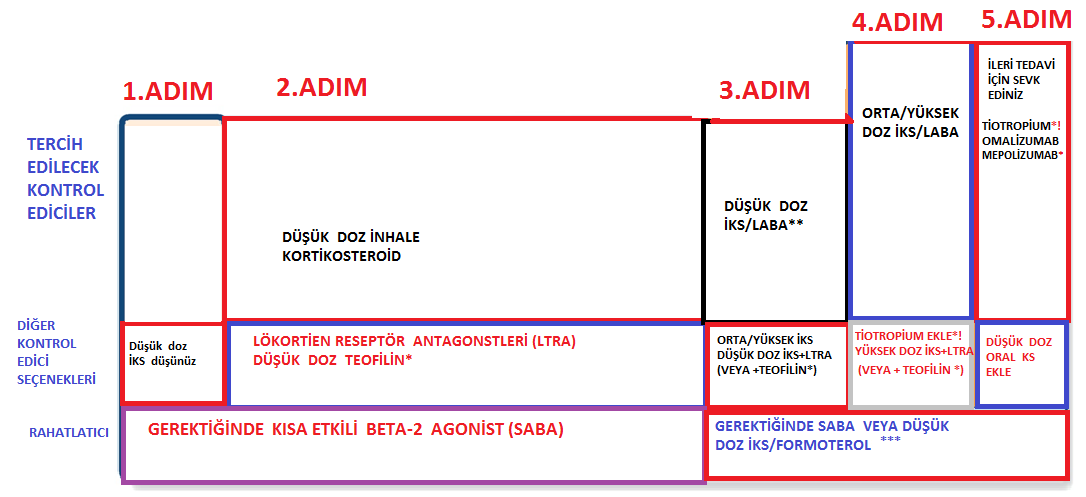 *    12 yaş altı çocuklar için geçerli  değil
   **  6-11 yaş arasındaki çocuklar için, tercih edilecek  3.adım  tedavisi orta doz IKS'dir
    ***BDP / formoterol veya  BUD / formoterol almakta olan hastalar için
    !  Tiotropium  inhaler, sık atak  geçiren  ≥12 yaş  hastalar için ek tedavi olabilir.
GINA 2016
3. Adım: Bir veya iki kontrol  edici ilaç + gerektiğinde rahatlatıcı  kullanımı
Bir üst  adımı  düşünmeden  önce:
Tanının  doğru olduğundan ve ilaçların  doğru ve  düzenli kullanıldığından  emin olun
Ergenlerde , tercihan ya düşük doz İKS/LABA kombinasyonu ve gerektiğinde  rahatlatıcı olarak SABA , VEYA  düşük  doz İKS/formoterol  (bunu idame için de alanlarda)  kullanılmalıdır.
Tedaviye LABA eklenmesi  semptom ve atakları  azaltmanın yanında İKS dozunu da düşürmeyi  sağlar
6-11  yaş arası  çocuklarda tercih  edilecek seçenek, orta  doz İKS  ve  gerektiğinde SABA’dır.
Diğer  seçenekler
Ergenlerde: İKS  dozu  artırılabilir  veya orta  doz  İKS’ye  LTRA ya da teofilin  
     eklenebilir. Ancak  bu, İKS/LABA’ dan daha  az  etkilidir.
6-11  yaş  arası çocuklarda LABA  eklenmelidir (yüksek İKS  doz kadar  etkili).
GINA 2016
Vaka  4.
11 yaşındaki  erkek çocukta  aylardan beri sürekli  öksürük ve ÜSYE,  egzersiz  sonrası  artan vizing   var. 
Hemen her  gece  dispne  ve  öksürük ile  uyanıyor.
Ailede  atopi  öyküsü  var. Baba  AR,  anne  BA’lı.
Muayenede, dispnesi  ve takipnesi  ve  yaygın  vizingi  var.  
Ayrıca  postnazal  pürülan  akıntısı  var.
SFT:  FEV1:%50 
FEV1/FVC:%70
5-11 yaş arası çocuklarda  astım şiddetinin değerlendirilmesi
2007 The National Asthma Education and   Prev. Program (NAEPP)
6.Adım
5.Adım
Tercihan

Yüksek doz İKS 
+ LABA 
+ oral  KS 

Seçenek
Yüksek doz İKS + ya LTRA,  veya Teofilin 
+ oral KS
Tercihan

Yüksek doz İKS+ LABA



Seçenek
Yüksek doz İKS + ya LTRA, veya 
Teofilin
4.Adım
3.Adım
Tercihan

 Orta doz   
 İKS +  
 LABA


Seçenek
Orta doz İKS + ya LTRA, veya 
Teofilin
2.Adım
Tercihan
Ya
Düşük doz İKS + LABA, LTRA, veya Teofilin

 Veya

Orta doz İKS
Tercihan 

Düşük doz İKS

Seçenekler
LTRA, Kromolin
Nedokromil veya
Teofilin
1.Adım
Tercihan

SABA PRN
5-11 yaş arası çocuklarda   basamaklı astım tedavisi
Aralıklı 
Astım
Süregen astım: Günlük ilaçlar
4.Basamaktan sonrası için astım uzmanına danışın.
3.Basamakta konsültasyonu düşünün
Gerekirse bir basamak çıkılır.   Tedaviye uyuma ve çevre kontrolüne bakılır.
Kontrol  de-
ğerlendirilir
Düzelme varsa üç ayda bir basamak inilir.
Her aşamada hasta eğitimi ve çevre kontrolü
Bütün hastalar için gerektiğinde rahatlatıcı olarak SABA.
2007 The National Asthma Education and   Prev. Program (NAEPP)
4.Adım –iki veya  daha  fazla veya daha  fazla kontrol  edici + gerektiğinde inhale rahatlatıcı
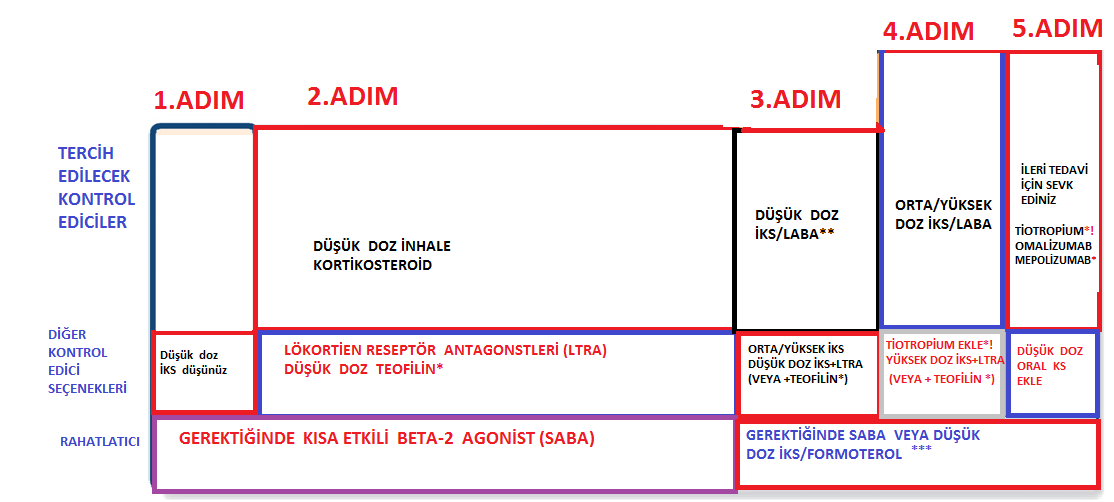 *    12 yaş altı çocuklar için geçerli  değil
   **  6-11 yaş arasındaki çocuklar için, tercih edilecek  3.adım  tedavisi orta doz IKS'dir
    ***BDP / formoterol veya  BUD / formoterol almakta olan hastalar için
    !  Tiotropium  inhaler, sık atak  geçiren  ≥12 yaş  hastalar için ek tedavi olabilir.
GINA 2016
4.Adım –İki Veya  Daha  Fazla Veya Daha  Fazla Kontrol  Edici + Gerektiğinde İnhale Rahatlatıcı
Bir üst  adıma çıkmadan  önce inhalatör  kullanma tekniğini ve uyumu  kontrol edin.
Yetişkinler veya ergenler: tercih edilen seçenek, düşük dozlu İKS/ formoterol kombinasyonudur .
6-11 yaş arası çocuklarda uzmana danışınız.
Ergenler için diğer  seçenekler
Tiotropium inhaler, sık atak  geçiren 12 yaş ve üstü vakalarda ek tedavi olarak kullanılabilir.
Yüksek doz İKS / LABA   kombinasyonu  çok  az ek yarar  sağlar, ancak  ciddi yan  etki  riski  vardır.
Budesonid içeren  preparatlarda doz sıklığı artırıabilir.
LTRA veya düşük doz teofilin eklenebilir.
GINA 2016
5.Adım– İleri Düzeyde Bakım ve  Ek  Tedaviler
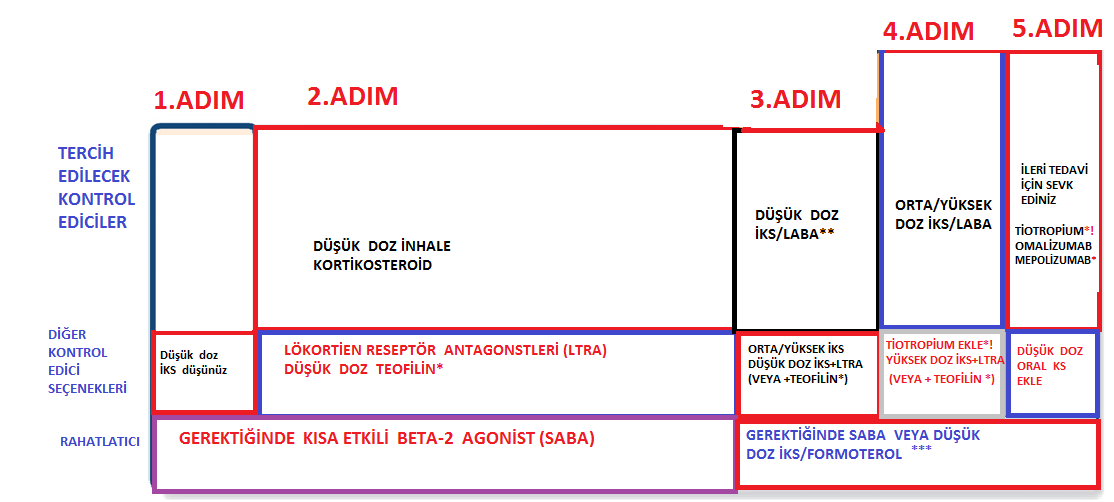 *    12 yaş altı çocuklar için geçerli  değil
   **  6-11 yaş arasındaki çocuklar için, tercih edilecek  3.adım  tedavisi orta doz IKS'dir
    ***BDP / formoterol veya  BUD / formoterol almakta olan hastalar için
    !  Tiotropium  inhaler, sık atak  geçiren  ≥12 yaş  hastalar için ek tedavi olabilir.
GINA 2016
5.Adım– İleri Düzeyde Bakım ve  Ek  Tedaviler
Bu  hastaların tercihan  bir  uzmana sevk  edilmesi ve onun   
 tarafından ek    tedavilerin  değerlendirilmesi gerekir.
 4.Adıma  rağmen  semptomlar  devam  ediyorsa öncelikle inhaler 
   kullanma   tekniği ve tedaviye  uyum  kontrol  edilmelidir.
 Sık atak  geçiren 12 yaş ve üstü vakalarda Tiotropium denenebilir.
 Ağır allerjik  astımılı vakalarda   Omalizumab eklenebilir.
 Şiddetli eozinofilik  astımı olan 12 yaş ve üstü vakalarda  
   Mepolizumab (anti-IL5)     denenebilir.
 Düşük  doz (<7,5 mg prednizon ve eşdeğeri)  oral kortikosteroid .   
  Bazı  hastalarda  yarar  sağlar  ama kar-zarar  dengesine ve  yan  
  etkilere dikkat  etmek  gerekir.
GINA 2016
Çocukluk astımında immünoterapi endikasyonları
Kontrol edilemeyen çevresel allerjenlere duyarlı çocuklarda
astım semptomlarını kontrol altına almada ilaç ve korunma
önlemleri  yetersiz kalırsa immünoterapi düşünülebilir.
İmmünoterapi , esas olarak subkütan yolla etkilidir.
Daha  az  etkili olmakla  beraber sublingual damla ve  tablet 
formları da  uygulanmaktadır.  
İmmünoterapinin mutlaka  allerji-immünoloji uzmanları 
tarafından  uygulanması gerekir.
İki yaşından büyük çocuklarda akut astım atağı tedavisi
Akut  Astım  Atağında Yapılmaması Gerekenler
Antibiyotikler
Aşırı sıvı verme
Sedasyon
Öksürük kesiciler
Antihistaminikler
DOZ AZALTIMI-I
Astımda semptomlar kontrol altına alındıktan sonra en az üç ay daha ilaçlara aynı şekilde devam edilir.
Daha sonra semptomları kontrol altına tutabilecek uygun doza inilecek şekilde ilaçlar yavaş yavaş azaltılır.
DOZ AZALTIMI-II
   Kombine ilaç tedavisi alan vakalarda önce steroid dozunda her üç ayda bir %25 olacak şekilde doz azaltımı yapılır. 
   Steroid dozu 800  mcg budesonid veya eşdeğeri bir doza ulaşılınca   diğer ilaçlar sırasıyla kesilir.
İlaçlarla ilgili bazı  önemli  noktalar
Formoterol ve salmeterol :Tek başına  verilmemelidir
Formoterol/budesonid : 5 yaş ve üstünde
Salmeterol /flutikazon: 4 yaş ve  üstünde 
Siklesonid: 5 yaş ve  üstünde  
Tiotropiyum: 12 yaş ve  üstünde
Omalizumab: 12 yaş ve  üstünde 
                                                ………kullanılabilir
6-11 yaş arası çocuklarda  düşük, orta ve yüksek doz inhale  kortikosteroid  miktarları
Low, medium and high dose inhaled corticosteroidsChildren 6–11 yers
12 yaş ve üstü  ergenlerde ve  yetişkinlerde düşük, orta ve yüksek doz inhale  kortikosteroid  miktarları
Low, meoids Adults and adolescents (≥12 years)
GINA 2016
Bir  aydan  daha  uzun  süre sistemik KS (Kronik sistemik kortikosteroidler (> 7,5 mg  metilprenizolon) veya Flutikazon   ≥800 μg / gün veya  eşdeğerini inhalasyonla  alan vakaların…
Her kontrolde boy, ağırlık ve  kan  basıncı  ölçümü
Yıllık, katarakt ve glokom  yönünden  göz  mua.
Kemik  dansitesi ölçümü
Cerrahi, kaza ve sistemik bir hastalık olanlarda  
  adrenal yetmezlik  yönünden  değerlendirme
 Tam kan  sayımı, serum Ca, P, ALP,  idrar Ca ve   
   kreatinin  ölçümü
Vitamin D,  PTH  ve osteokalsin ölçümü..
                                                        yapılmalıdır.
Yaşa  Uygun Aracı Cihaz  Seçimi
Yaş  grubu	        İlk seçenek                        İkinci  seçenek

< 4 yaş		      MDI ve yaşa  uygun                 Nebülizer  cihazı ve                 
                                 maske                                         maske
                                           
4 – 6 yaş	        MDI+ağızlıklı cihaz	    Nebülizer  cihazı ve             
                                                                                     maske
                                           
>6 yaş	                   Kuru toz inhaler	                  Nebülizer+ağızlık 
		      Nefesle aktive olan  
                                 cihazlar  MDI+ağızlıklı cihaz
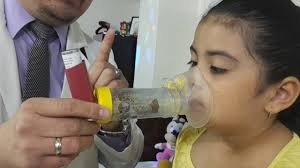 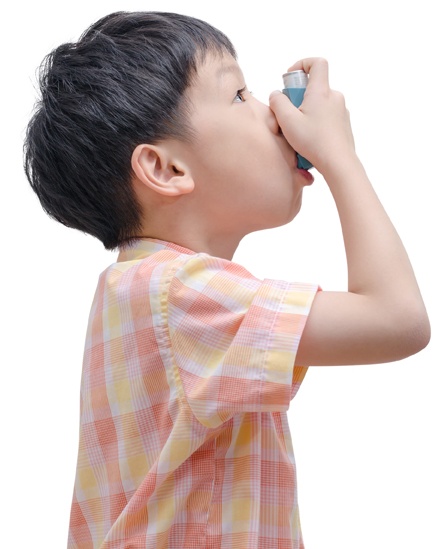 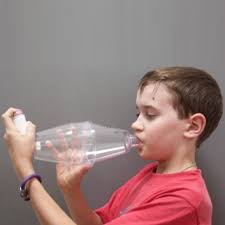 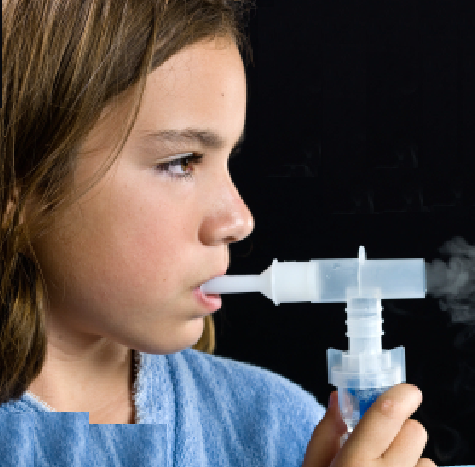 SEÇİLECEK  İLAÇ FORMUNUN 
VE  ARACI  CİHAZLARIN 
KULLANIMININ
ÇOCUKLARA VE  AİLELERE  
ÖĞRETİLMESİ GEREKİR.
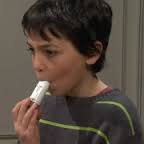 Kontrolün    sürdürülmesi
Hasta  kontrol  altında ise 6 ayda bir, değilse daha sık aralarla görülür.
Semptomlar kontrol altına alınınca her üç ayda bir İKS dozları %25-50 azaltılır.
İKS orta-düşük dozlarda küçük çocuklarda bile güvenilirdir. 
Yüksek  dozlarda  ise büyüme hızı ve kemik  dansitesi  azalabilir ve  katarakt oluşabilir .
47
Astımlı  Çocuklar  Birinci  Basmakta  İzlenebilir.                 İzlemde  şu  hususların  dikkate  alınması   gerekir.
Semptom skoru, örn. çocuklarda Astım Kontrol Testi,   
   Astım Kontrol Anketi
Astım atakları, oral kortikosteroid kullanımı ve   
  okula/kreşe  gidilmeyen  günler.
İnhaler tekniğinin  doğruluğu
Tedaviye  uyumun  kontrolü. Kullanılan ilaç  miktarı?
-Kişisel tedavi planının  varlığı
Sigaraya  maruz  kalma
Büyümenin izlenmesi                             British Guideline 2016
Son söz….
Beş yaşından büyük  çocuklarda da   astım  tedavisi hayati  önem taşır..
Önce  ayrıntılı  öykü,  FM   ve temel  tanı  testleri  ile tanının  doğru  konulması  gerekir
Sonra,   kabaca  da  olsa  astımın  şiddeti  konusunda  bir  fikir  edinilmelidir.
Astım  tedavisinin  esasını   ilaç  tedavisi oluşturur.  Diğer   yöntemler  ilaç  tedavisini  destekleyici    özelliktedir
Astımdaki ilaç   tedavisinin  esasını da  inhale  KS   ve  kısa  etkili  beta-reseptör  agonistleri  oluşturur. Diğer ilaçlar ve  immünoterapi  bu  temel  üzerine  inşa  edilmelidir.
Tedavinin  başarısı için  tanının  doğruluğu  ve  tedavini  başarılı olacağı  konusunda  çocuğun  ve  ailenin  çok iyi eğitilmesi  ve  ikna  edilmesi gerekir
Hastaların, duruma  göre 3-4  ayda  bir  kontrol  edilerek tedavinin  doğru  uygulandığından   emin olunması  gerekir.
Bu  hastalara  her yıl  bir  grip  aşısı  da  mutlaka  uygulanmalıdır.